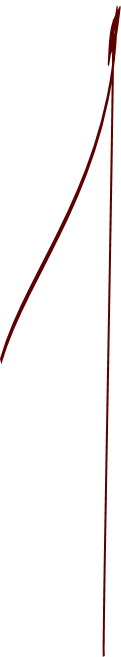 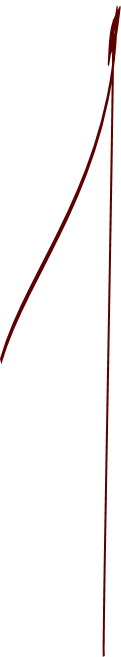 BIỆN PHÁP
Ứng dụng công nghệ thông tin nhằm nâng cao hiệu quả và tạo hứng thú cho học sinh trong môn Mĩ Thuật lớp 2
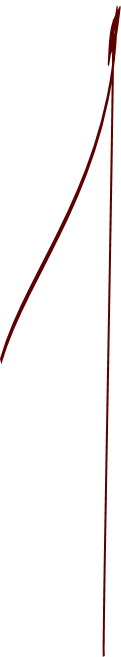 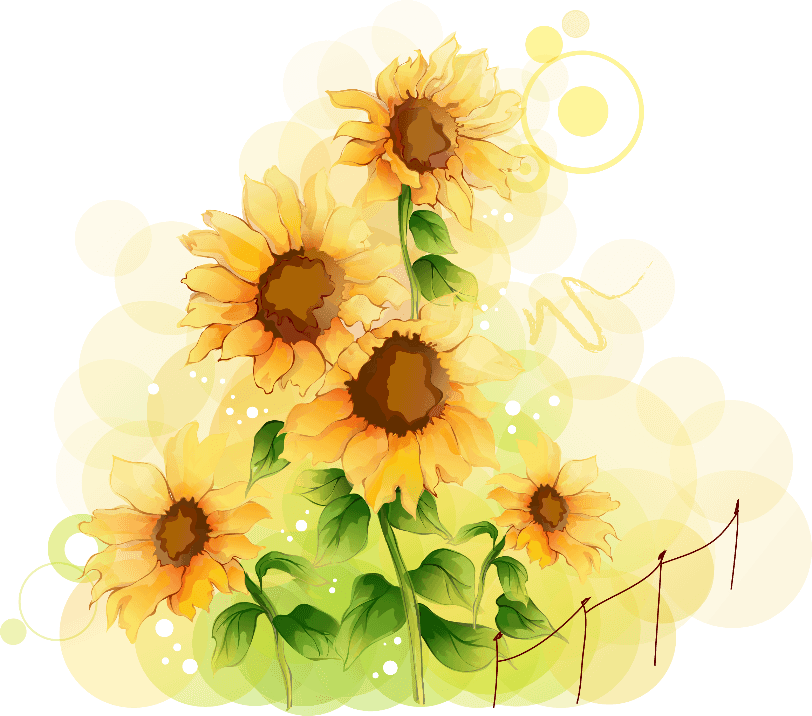 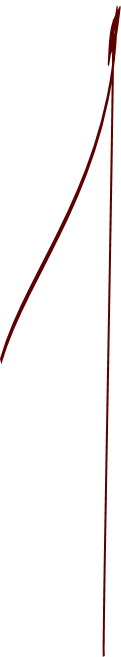 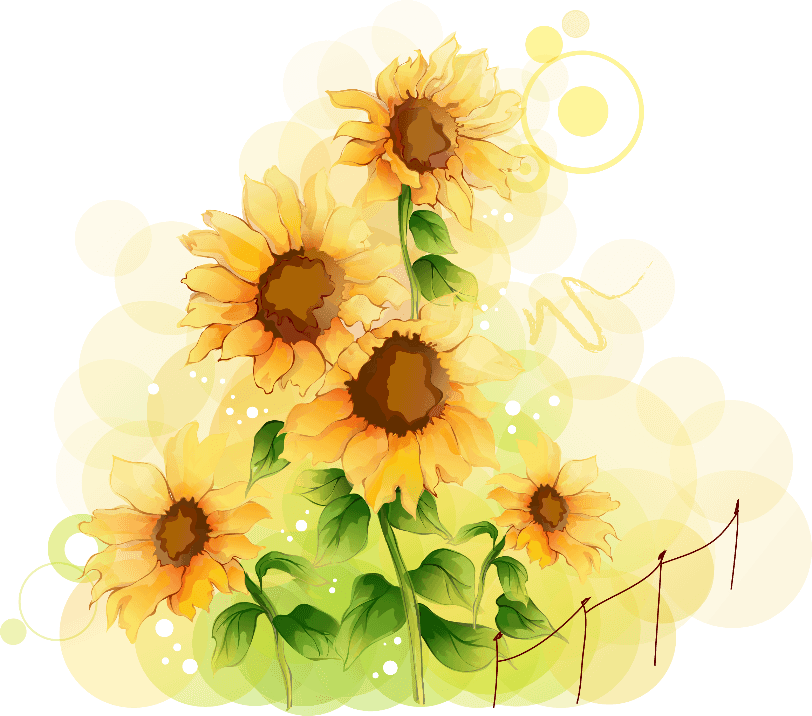 Trường : TH Nguyễn Bá Ngọc
Giáo viên : Đoàn Thị Ngọc – Sinh năm : 1988
Trình độ chuyên môn: Đại học sư phạm Mĩ Thuật
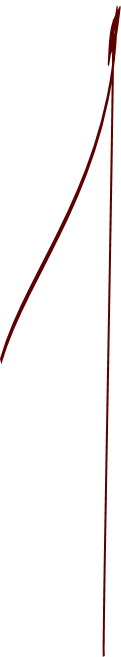 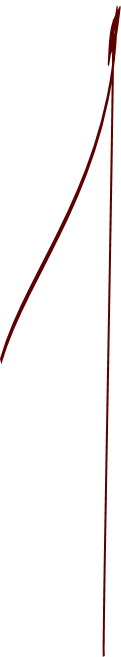 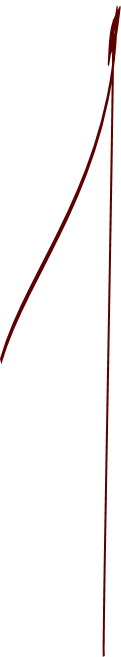 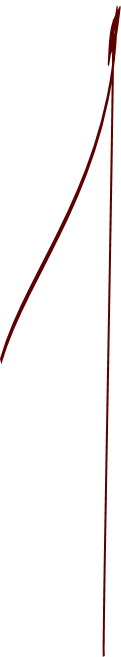 1. Đặt vấn đề
CT GDPT 2018
Tiết Mĩ Thuật cần:
- Cần phát huy tính sáng tạo và nhận thức cho HS.
- Yêu thích cái đẹp, biết vận dụng sáng tạo ra những sản phẩm đẹp từ đôi bàn tay khéo léo của mình và vận dụng vào cuộc sống sinh hoạt, học tập hàng ngày. 
Có hứng thú với môn học, tự tin, tích cực trong các hoạt động.
- Thay đổi từ nền giáo dục theo định hướng truyền thụ kiến thức sang phát triển toàn diện cả về phẩm chất và năng lực.
- Lấy học sinh làm trung tâm của việc học, kích thích sự tương tác của các em, để phát huy tính sáng tạo và nhận thức
- Đổi mới trong phương pháp, hình thức dạy học.
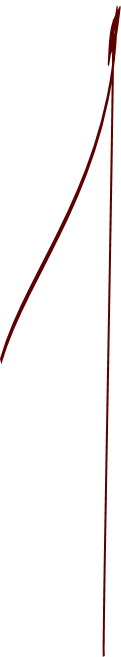 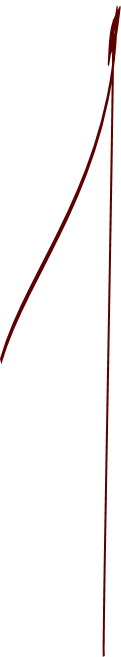 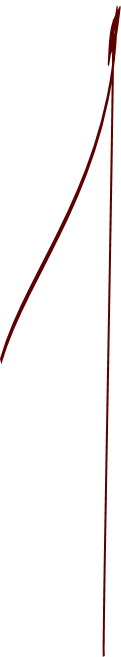 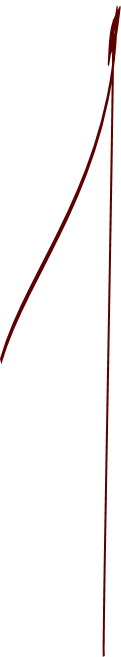 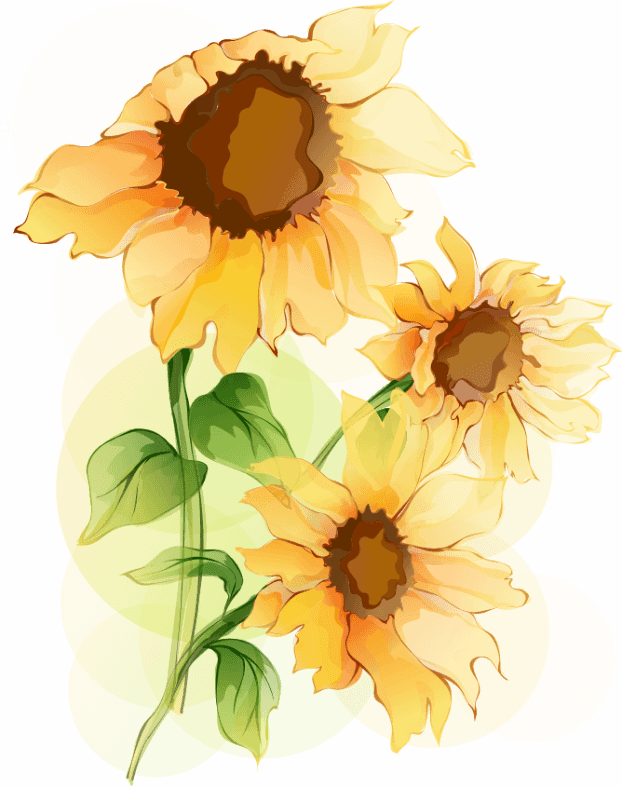 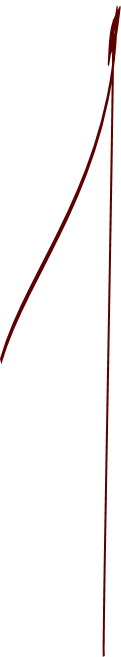 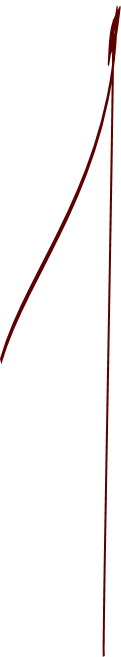 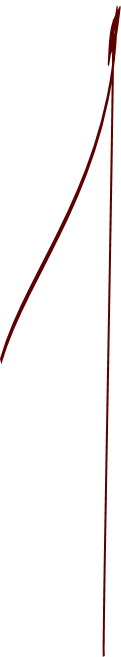 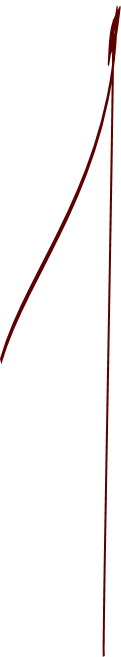 2.1/ Thực trạng của học sinh 2 trước khi áp dụng biện pháp
Đầu tiết học các em thường ồn ào, mất tập trung.
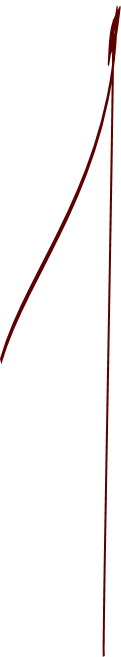 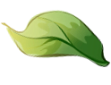 01
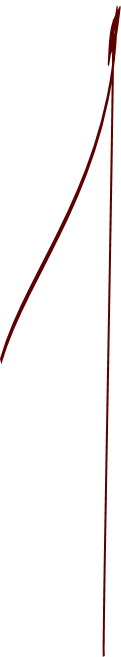 Các em học tập thụ động, thiếu linh hoạt vì thế mà sản phẩm hoàn thành không có chất lượng, thiếu sự sáng tạo
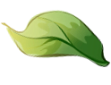 02
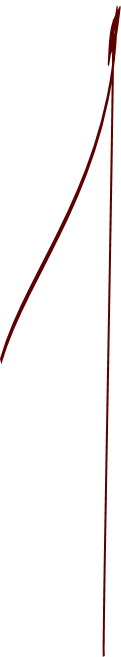 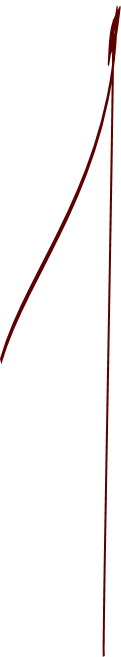 Các em còn chưa tích cực trong các hoạt động nhóm. Chưa mạnh dạn bày tỏ ý kiến, suy nghĩ của bản thân
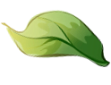 03
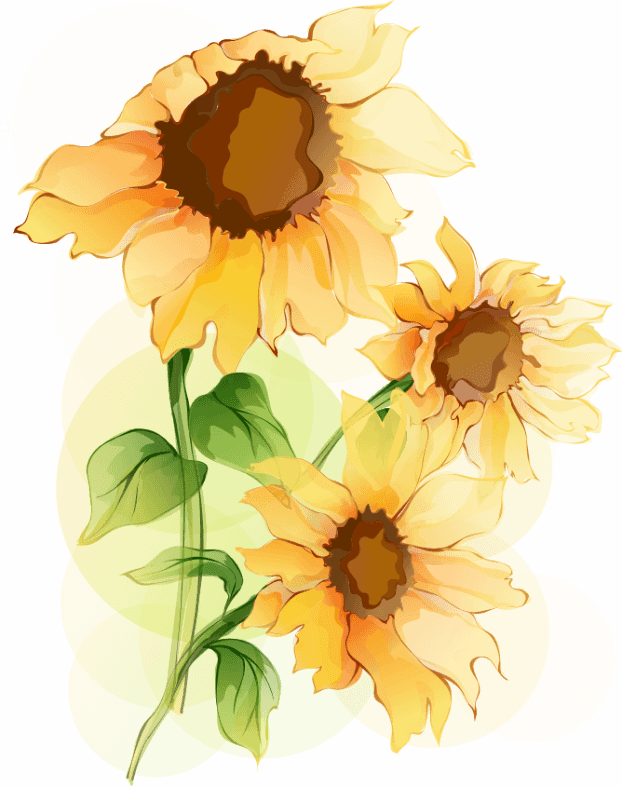 Các em luôn bày tỏ mong muốn được quan sát và tìm hiểu về chủ đề mình muốn vẽ một cách chân thực, sinh động nhất.
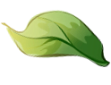 04
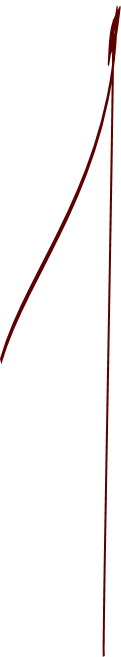 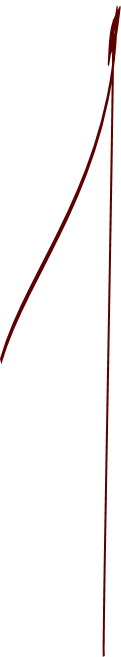 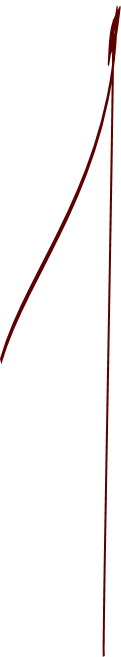 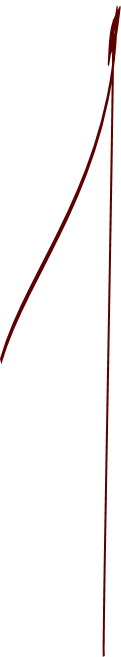 2.2. Vai trò của biện pháp góp phần nâng cao chất lượng giảng dạy
Các em được chơi trò chơi vào đầu tiết học, được phát huy sự nhanh nhẹn, năng động, được thi đua và tạo một không khí vui vẻ, hứng thú mỗi khi bước vào nội dung bài học
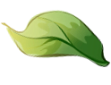 01
Các em được xem các video về các chủ đề như : các loài vật, các hoạt động của con người, phong cảnh quê hương đất nước, lễ hội….một cách chân thực mà việc quan sát hình ảnh thôi chưa thể đem lại được
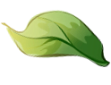 02
Một số video hướng dẫn sáng tạo sản phẩm rất hay và sáng tạo mà đôi khi GV chưa thể thực hiện được ngay tại lớp bởi nhiều yếu tố khách quan như: thời gian, công cụ…
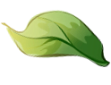 03
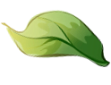 04
Các em được tham gia nhiều hoạt động, được tương tác thường xuyên, tặng sự tự tin và mạnh dạn của mình.
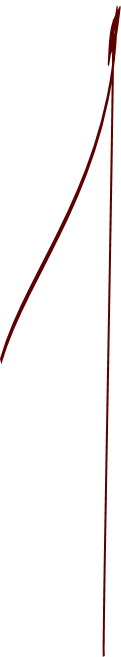 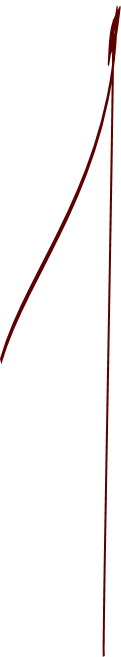 3. NỘI DUNG
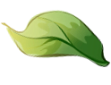 3.1. Nội dung biện pháp
- Ứng dụng CNTT vào các hoạt động: trò chơi khởi động để tạo không khí vui vẻ hứng thú đầu tiết học, trò chơi củng cố kiến thức để các em khắc sâu nội dung mỗi bài học. 
- Lồng ghép video ở các hoạt động như: Quan sát tìm hiểu bài để nhận thấy vẻ đẹp của cuộc sống xung quanh em một cách sinh động và chân thực nhất, video Cách thực hiện để nhận ra cahcs sáng tạo sản phẩm và tìm thêm ý tưởng.
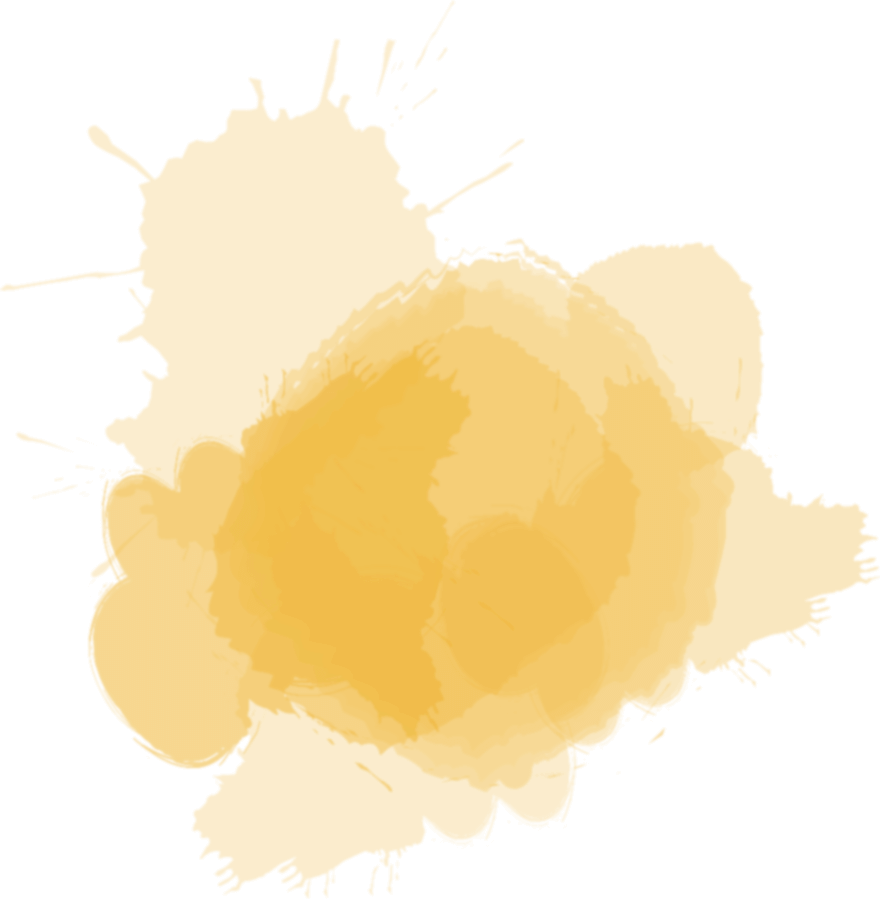 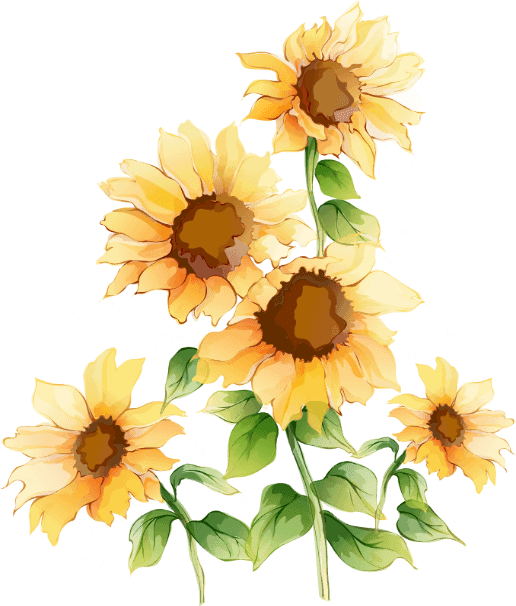 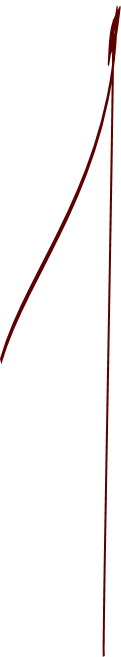 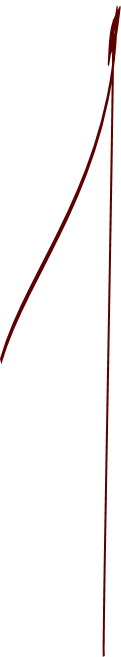 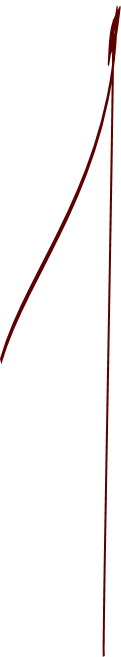 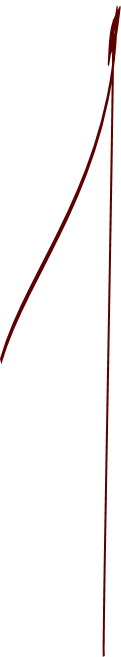 3.2 Quy trình, cách thức thực hiện biện pháp
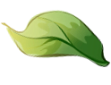 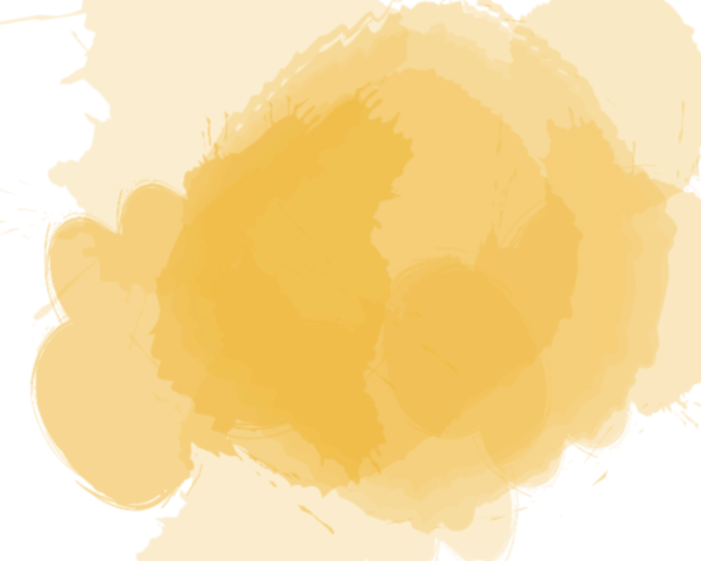 Trò chơi powerpoint
VD1
VD2
HĐ KHỞI ĐỘNG
VD3
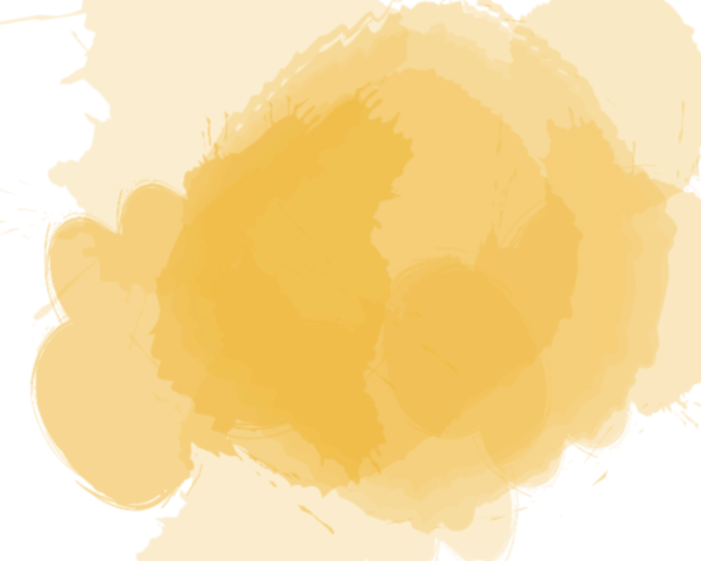 HĐ CỦNG CỐ
Ứng dụng CNTT
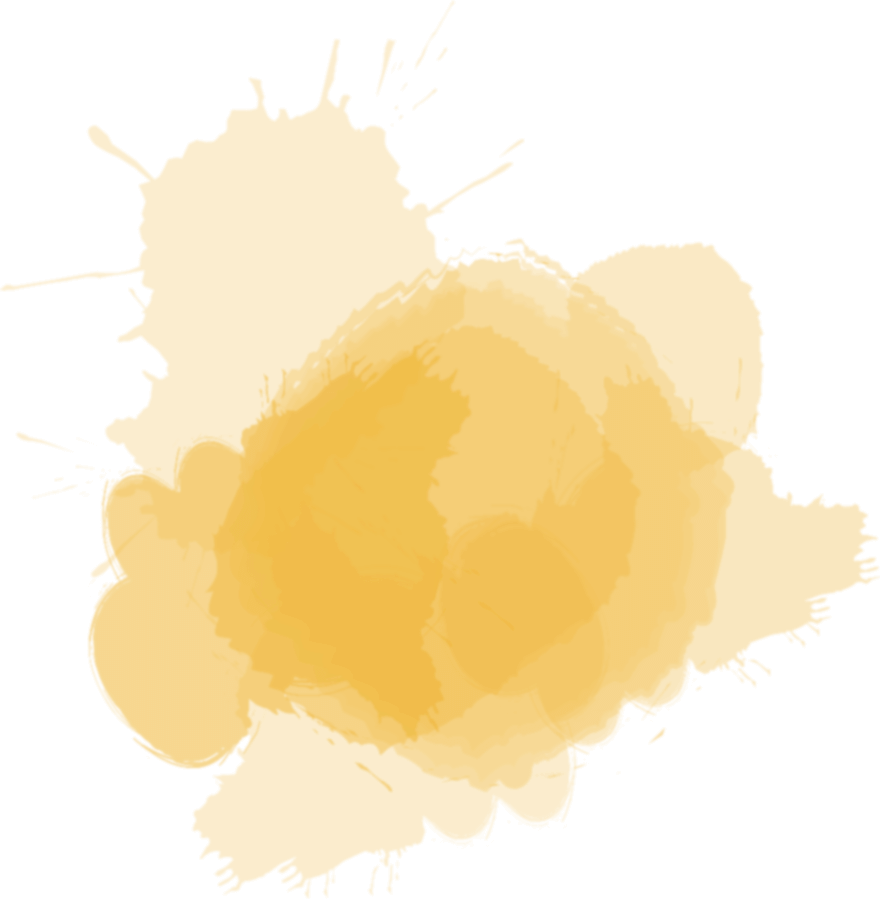 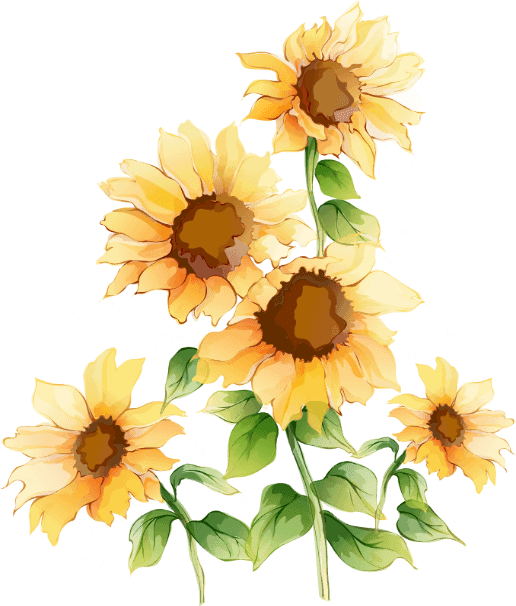 VD
VIDEO TRONG HĐ KHỞI ĐỘNG
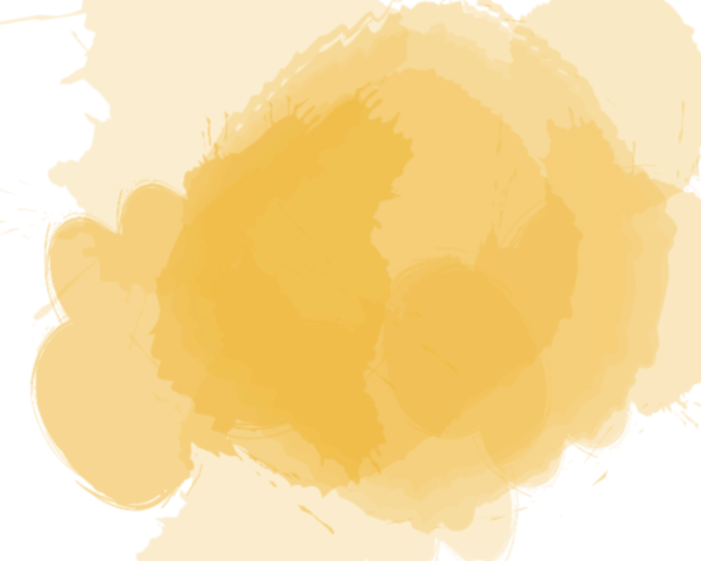 Videos
VD
VIDEO TRONG HĐ QUAN SÁT
 KHÁM PHÁ
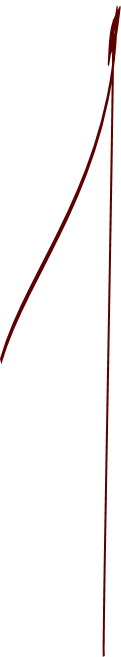 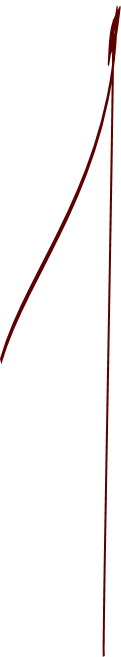 VD
VIDEO HƯỚNG DẪN CÁCH THỰC HIỆN
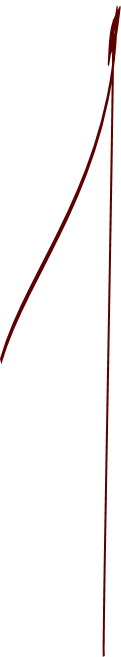 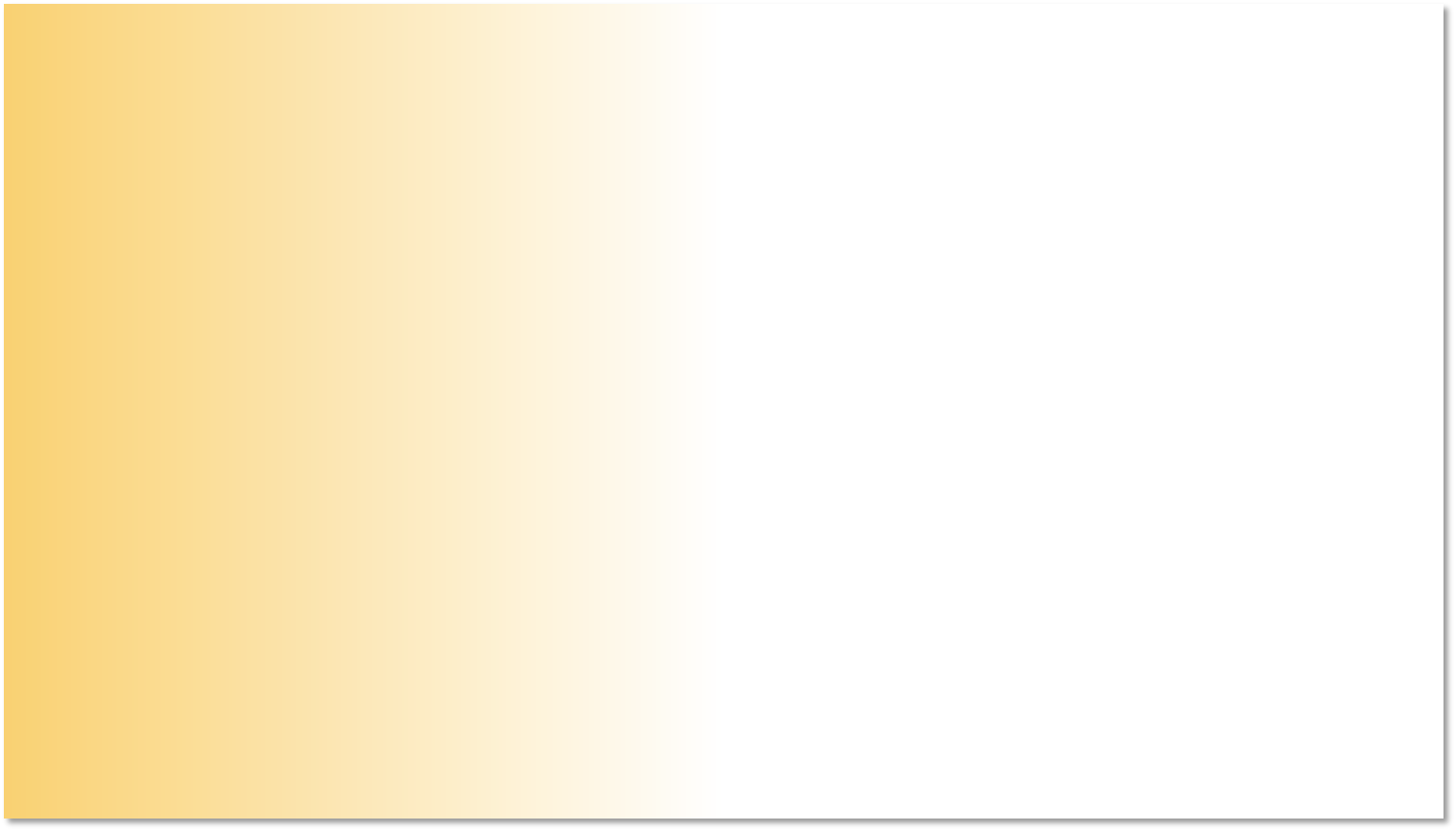 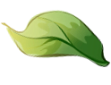 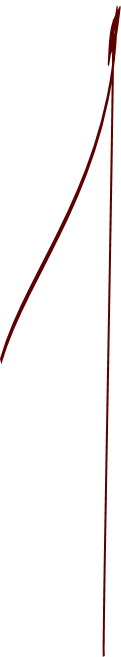 4.1. Kết quả đạt được sau khi áp dụng biện pháp
- Sau quá trình dạy học môn Mĩ Thuật, tôi nhận thấy nếu có thể ứng dụng CNTT một cách linh hoạt và thường xuyên sẽ mang lại hiệu quả giáo dục cao, đáp ứng đổi mới phương pháp giảng dạy theo chương trình GDPT 2018 hiện nay.
2
4
Học sinh yêu thích, hứng thú với môn học hơn
Có cái nhìn đa dạng hơn về thế giới xung quanh
Các em được tương tác nhiều hơn, giao tiếp mạnh dạn và tự tin hơn
Kĩ năng sáng tạo sp phát triển
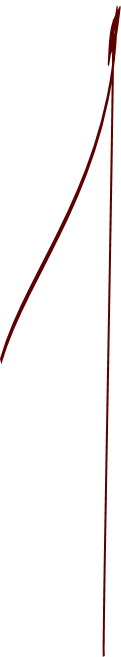 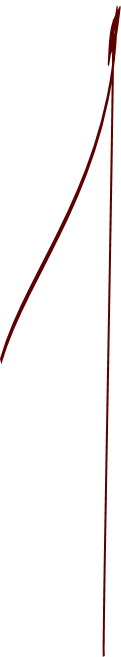 1
3
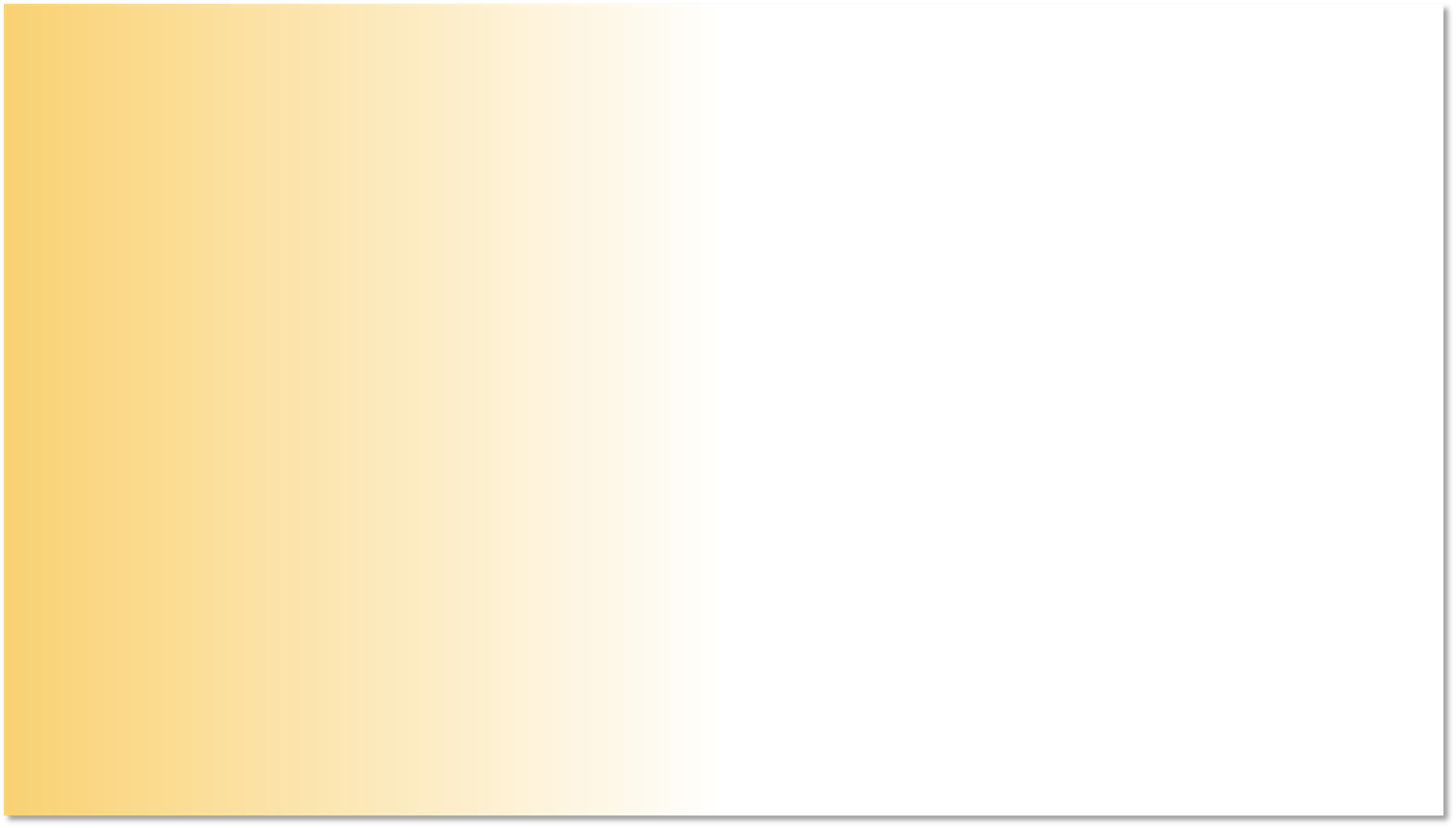 Kết quả cho thấy
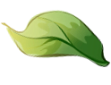 Cụ thể trong năm học 2021-2022 học sinh khối lớp 2:
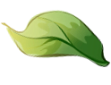 4.2. Phạm vi áp dụng, khả năng phổ biến của biện pháp:
Biện pháp trên không chỉ hiệu quả với lớp 2 nói riêng, mà có thể áp dụng với tất cả các khối lớp của trường Th Nguyễn Bá Ngọc nói chung, tùy vào trình độ tưng khối lớp mà thiết kế trò chơi hay lựa chọn video sao cho phù hợp.
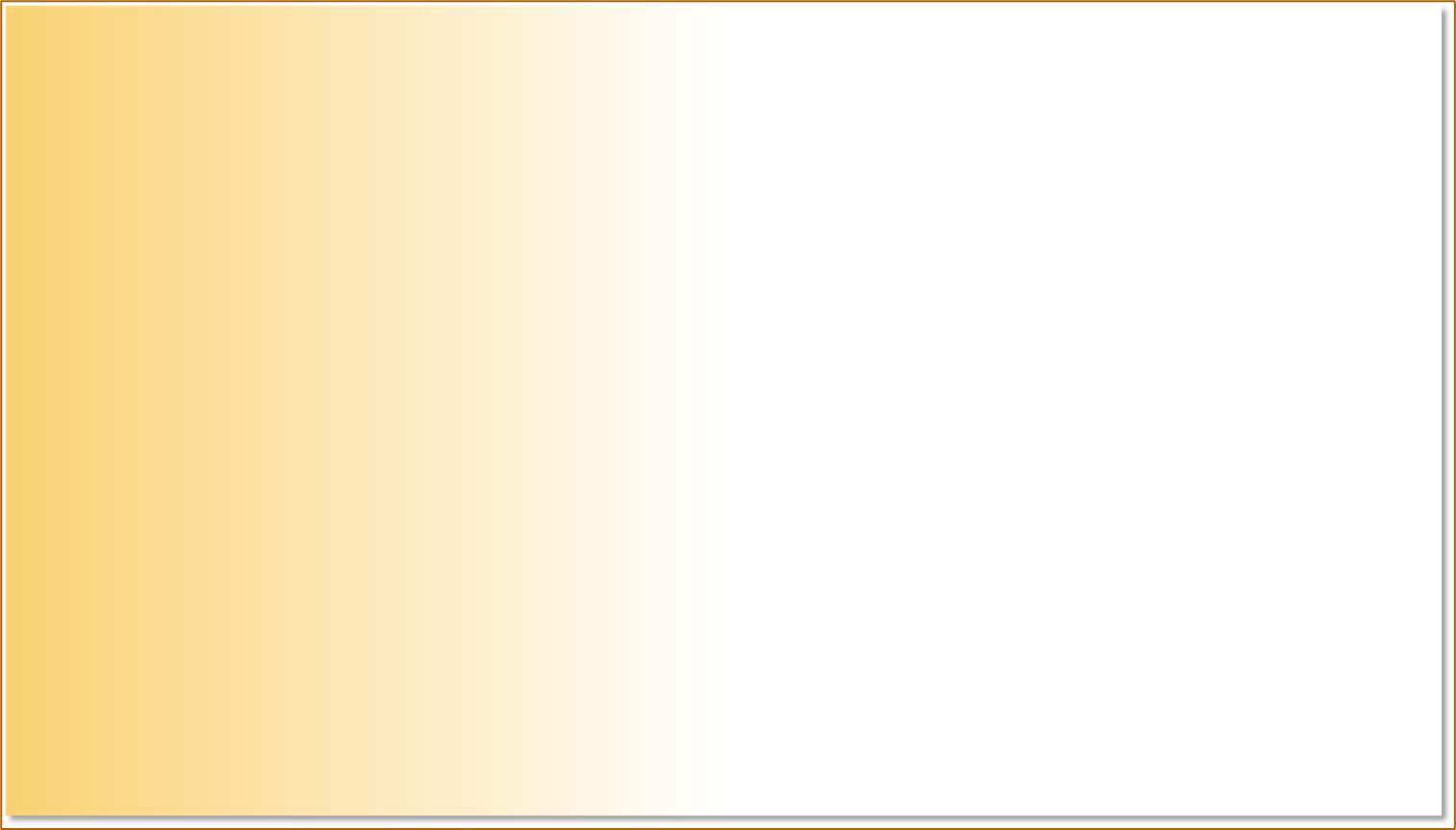 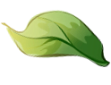 5. Kết luận, kiến nghị
KẾT LUẬN
Qua năm học vừa qua cho thấy hiệu quả của “Biện pháp ứng dụng công nghệ thông tin nâng cao hiệu quả và tạo hứng thú cho học sinh trong giảng dạy môn Mĩ Thuật lớp 2” mang lại là rất tốt không chỉ riêng cho học sinh khối lớp 2 mà còn với tất cả các lớp khác, vì thế rất cần phát huy và sử dụng một cách thường xuyên, linh hoạt và khoa học. Tuy nhiên không nên quá sa đà mà dùng đúng bài, đúng hoạt động.
KIẾN NGHỊ
Rất mong các cấp lãnh đạo, BGH trường TH Nguyễn Bá Ngọc quan tâm, trang bị cho các khối lớp để mỗi lớp đều có thể trang bị Tivi, màn chiếu, loa đài để đáp ứng nhu cầu của biện pháp. Giúp cho tiết học sinh động hơn hiệu quả và tiếp cận với CT GDPT 2018 một cách tốt nhất. Đặc biệt là bộ môn Mĩ Thuật có thể có một phòng chức năng riêng để thuân tiện trong việc giảng dạy, lưu trữ sản phẩm.
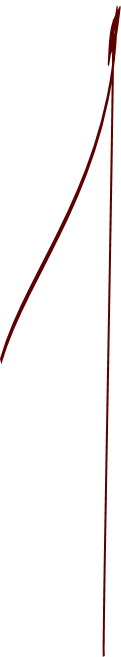 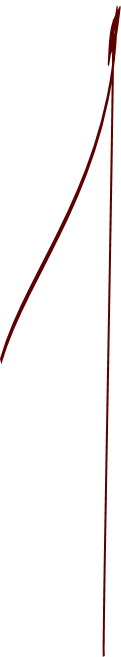 Xin chân thành cảm ơn BGK, quý thầy cô
 đã chú ý lắng nghe
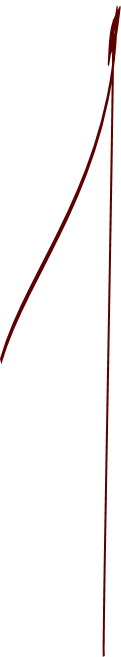 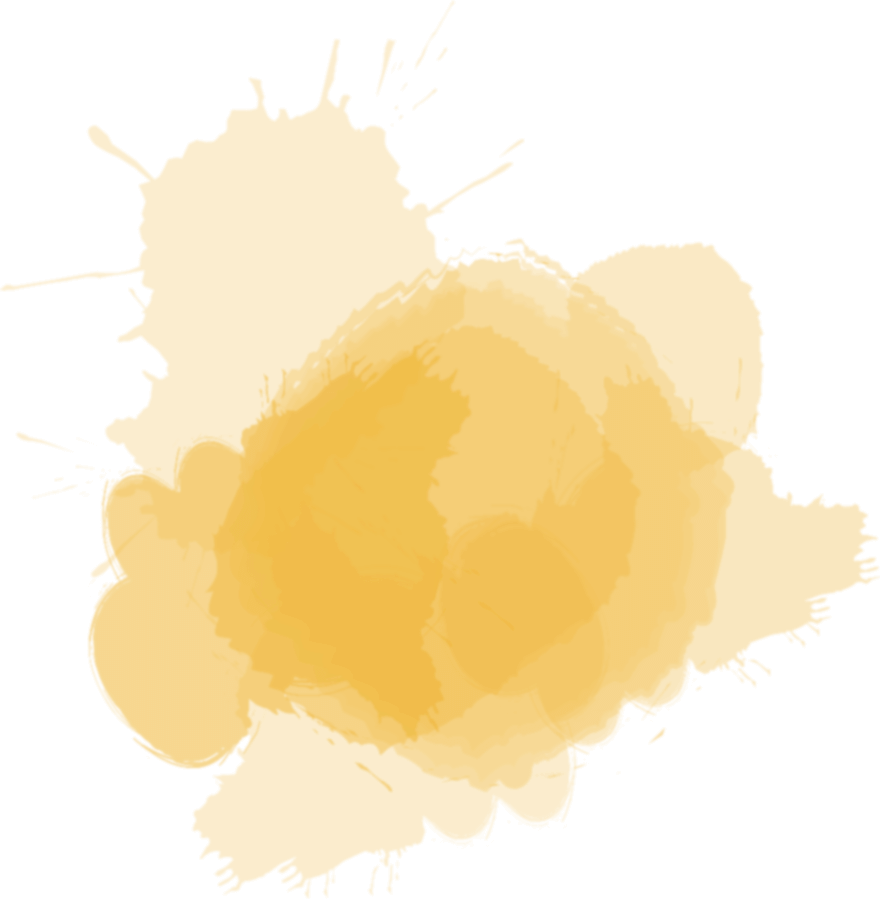 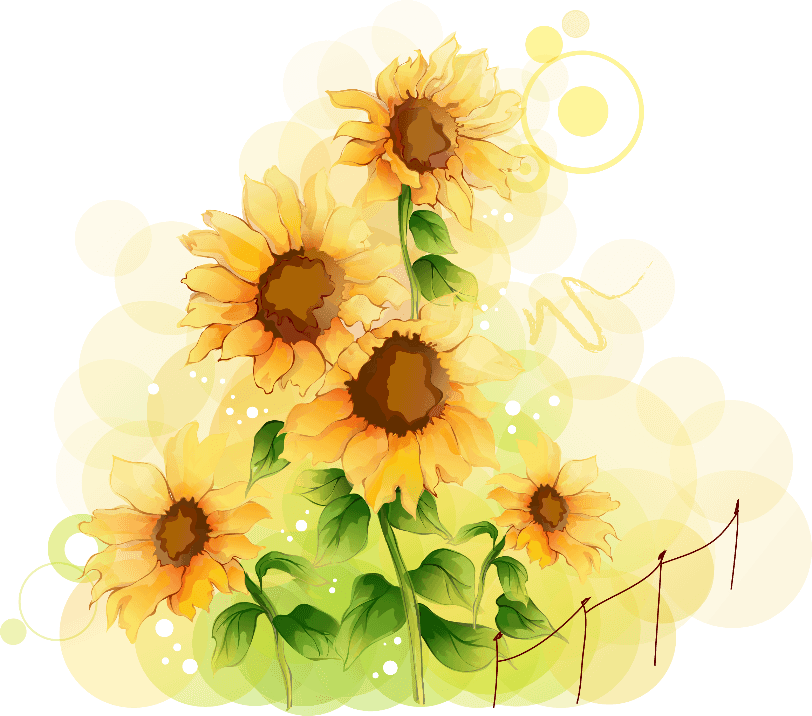 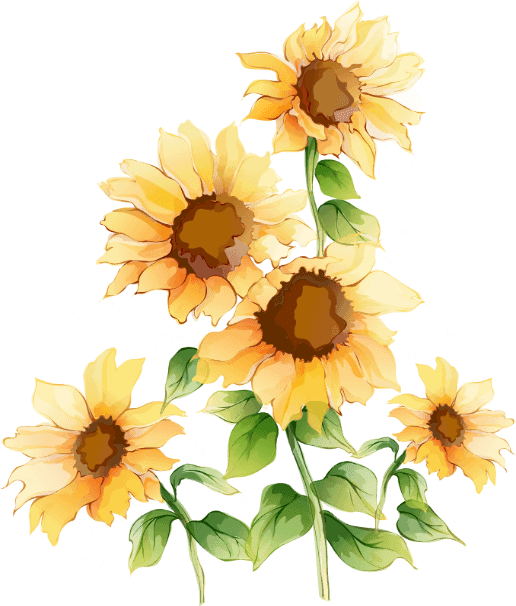 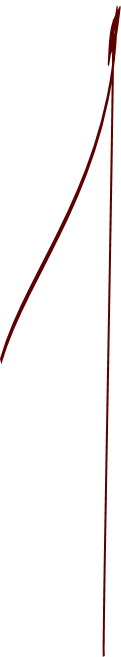 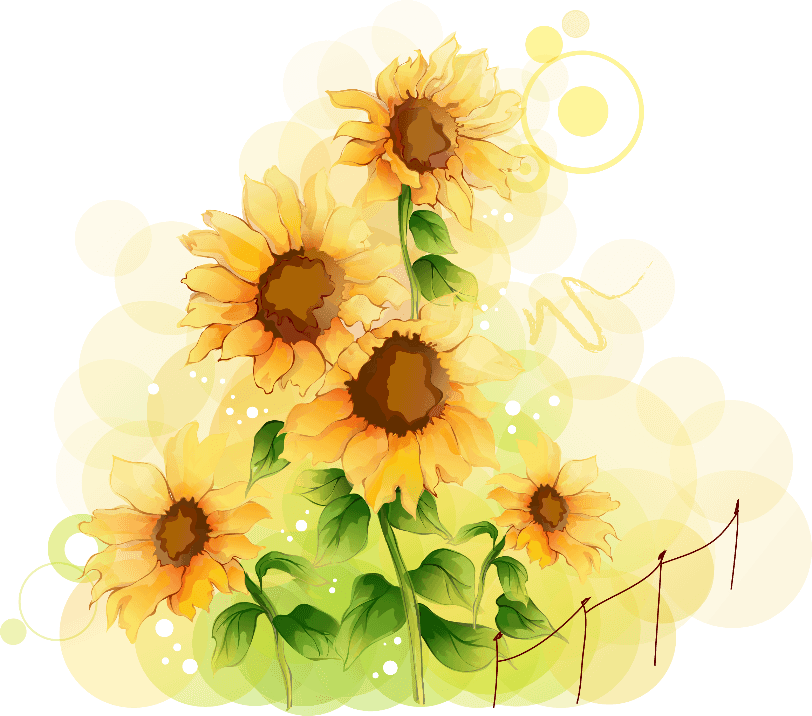